Government- the basics
Tabitha Bathras
Political Science
Describe responsibilities associated with the 5 basic rights and explain why these responsibilities are important
Identify various sources of information that are available to citizens to make political decisions
Describe the rule of law and explain how it impacts individuals and groups
Outline the structure and function of the MD General Assembly and the roles of state senators and delegates
Describe the role of MD’s state judiciary system

Social Studies Skills & Processes
Engage in civic participation and public discourse
Maryland State Curriculum
4th grade
2 week duration
Opening day activity
What “rights” do you have?
Students create a circle map to show “rights” they think they have
Watch PowerPoint of the 5 Basic Rights
Group tableau to represent one of the 5 basic rights

Seagull Feather Tickets- behavior reward system
Govt. Branch Presentation Day- Dress for Success!
Brain Target OneEmotional Climate
Desks are grouped for student collaboration
Open space areas are available for tableau presentation
Significant govt. buildings displayed 
White House- executive branch
Capitol Building- legislative branch
Supreme Court building- judicial branch
“Roles” of Government bulletin board
Paper towel rolls are used to hang the “roles” for each branch-creates novelty
Brain Target TwoPhysical Environment
Day 2 Activity
Groups given a skeleton tree map and must organize vocabulary words related to the branches of the federal govt. to show background knowledge
After formative assessment of prior knowledge students will go into the text to “fix” the tree map
Organization of MD state govt. tree map will be displayed and students will compare/contrast
Wrap up- Frame of Reference ties together basic rights lesson and structure of govt., as well as providing “big questions”
Brain Target ThreeDesigning the Learning Experience
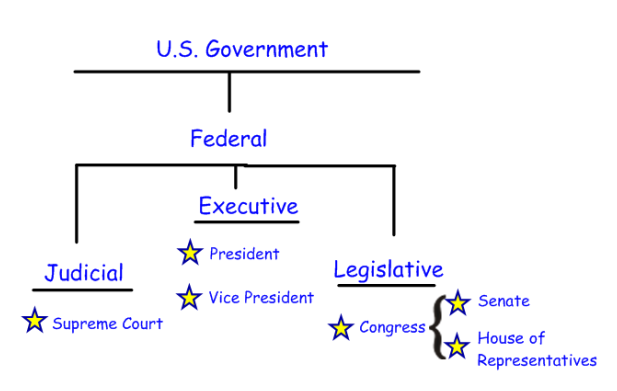 Brain Target ThreeDesigning the Learning Experience
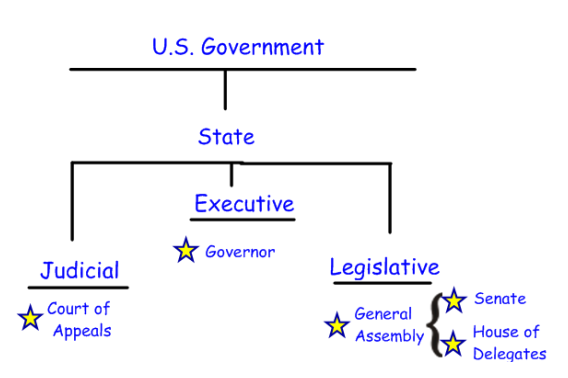 Brain Target ThreeDesigning the Learning Experience
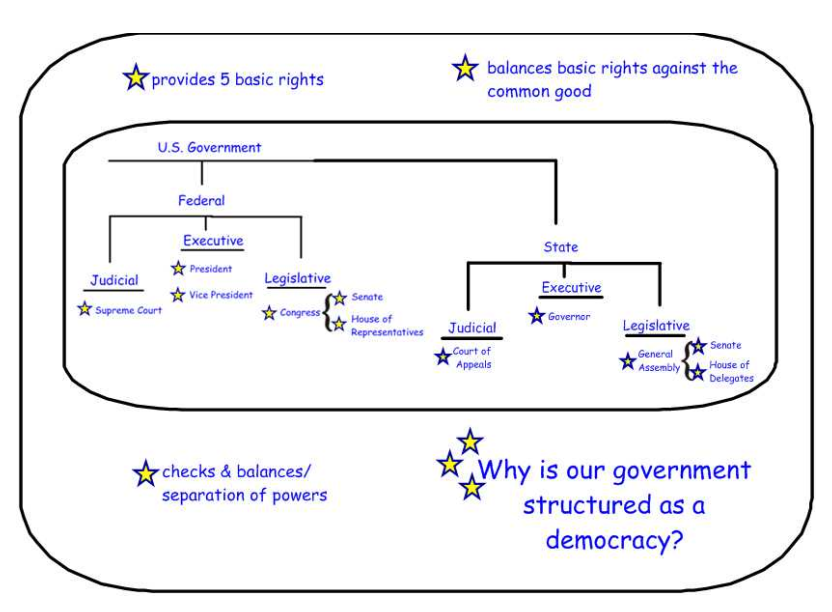 Brain Target ThreeDesigning the Learning Experience
Day 3 Activity: Executive Branch
PowerPoint on the federal executive branch
Presidential Powers! partner activity
Students decide which of 4 presidential powers the President would use in 8 different scenarios
Tree Map review of comparison between federal and state executive branches

Wrap Up- Bucket of Stuff
Each group is given a bucket of random items and must represent the role of the federal executive branch by creating a display and explaining their thinking
Brain Target FourDeclarative & Procedural Knowledge
Day 4 Activity: Legislative Branch
PowerPoint on the federal legislative branch
Vocabulary- veto & 3/5 majority
School House Rock video- “I’m just a bill”
http://www.youtube.com/watch?v=_TI8xqLl_-w
Model “The Teacher Bill”
Demonstrate identifying pros/cons while considering people the bill will effect 
Vote based on the pros/cons
Group Bills
Students will identify pros/cons in groups and then present their bill to the class
Class vote for each bill
 Tree Map review of comparison between federal and state legislative branches
Brain Target FourDeclarative & Procedural Knowledge
Day 5 Activity: Judicial Branch
PowerPoint on the federal judicial branch
Model the “Johnson Elementary Case”
Students discuss case in pairs and then with whole group
Model how to write an opinion while thinking aloud about how to consider the “spirit” of the law when making a decision
Group Cases
Students divided into 3 large groups and given talking chips to promote and level the discussion
Write a group opinion on the case and then present their opinion to the class
Tree Map review of comparison between federal and state judicial branches
Brain Target FourDeclarative & Procedural Knowledge
Week 2 Activity
Create a Branch of Government!
Groups of 4-5 students
Choice of poster/PowerPoint/Smartboard
Define the purpose of the branch
Explain why the branch is necessary by creating a fictitious scenario
Define their “positions” within the branch
Create a building to represent their branch
Presentation Day- Dress for Success!
Brain Target FiveExtension & Application of Knowledge
Executive Branch
Formative assessment through Bucket of Stuff-explain your thinking
 Legislative Branch
Formative assessment through observation of groups and discussion of pros/cons of bills
Judicial Branch
Formative Assessment through group presentation of problem and verdict with supporting details
Brain Target SixEvaluating Learning
Summative Assessments
Brace Map Analogies
Students given federal-level descriptors and must create an analogy with the matching state descriptor (Word Banks given to students with accommodations)
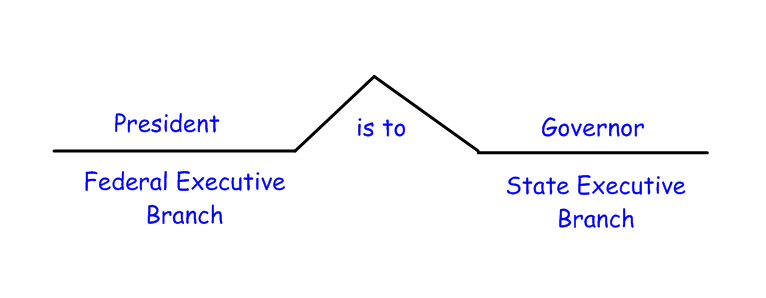 Brain Target SixEvaluating Learning
Summative Assessments
Create a Branch of Government!
Rubric provided for presentation
During presentations audience members will record on an index card one thing the group did very well and one thing they could have improved on
Groups will be given an opportunity to review the reflection cards

Write a reflection paragraph based on the “big question” from BT-3…
Why is our government structured as a democracy?
Brain Target SixEvaluating Learning